Yes! 

8-Week Courses Work for Your
Under-prepared Students.
100% Corequisite in an 8-week Model
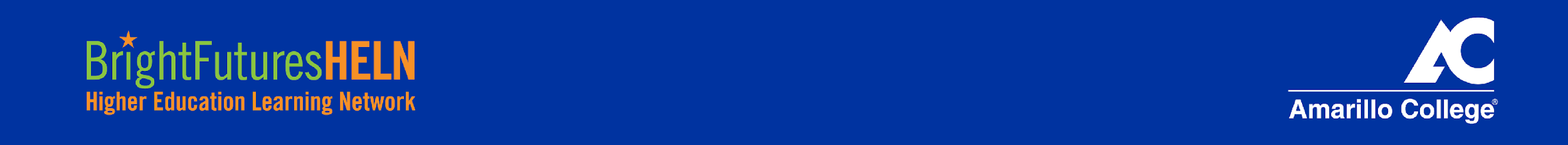 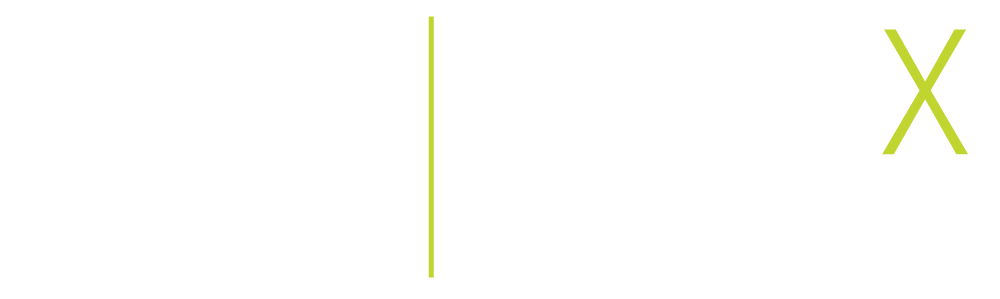 During our session participants will interact using Menti-meter. Please join us using the information below.
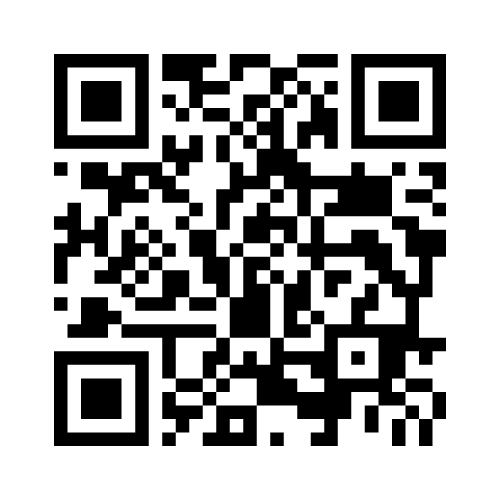 Scan the QR code to go to Menti-meter

Or go to www.menti.com 
and use the code 3962 3578

*Please keep this app open 
	throughout the presentation
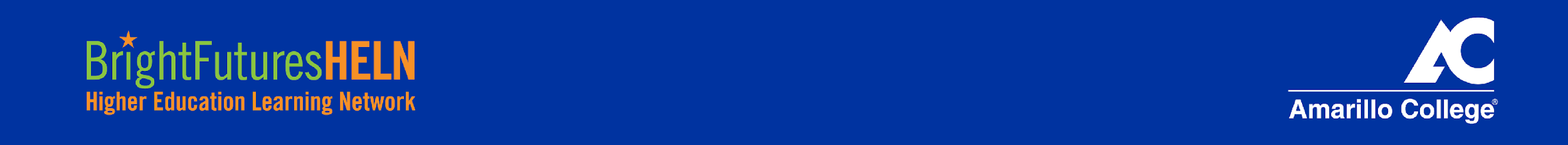 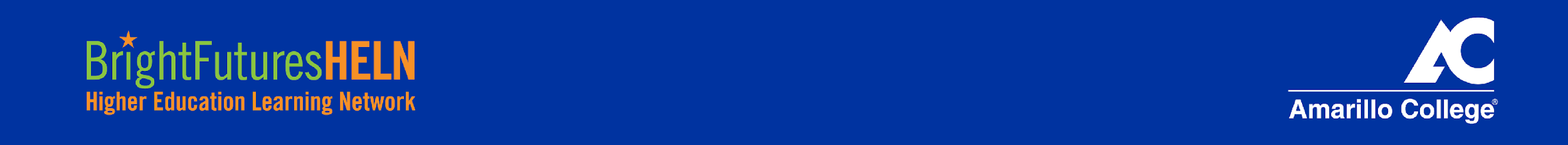 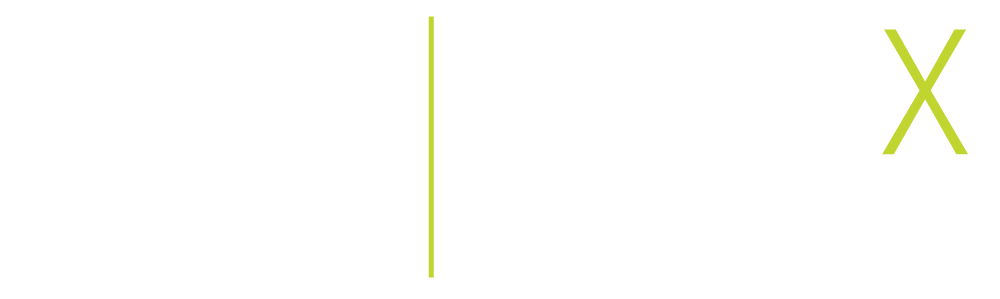 Contributors
Becky Easton, Dean of Liberal Arts
Edie Carter, Dean of STEM
Cathy Frazer, Chair, English and Cultural Studies
Penelope Davies, Chair, Mathematics, Engineering, Drafting, Data Science
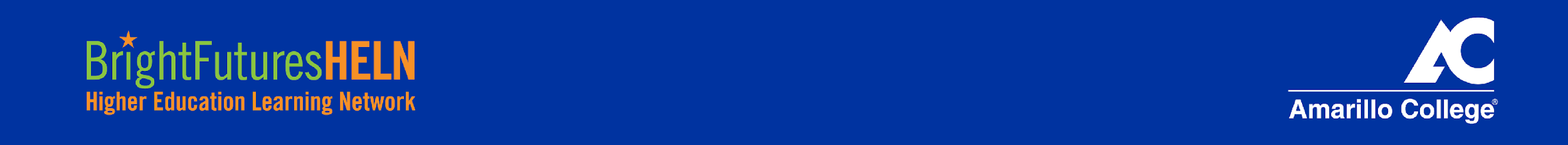 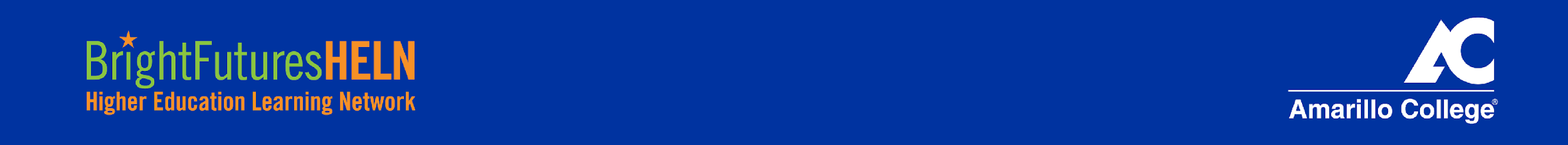 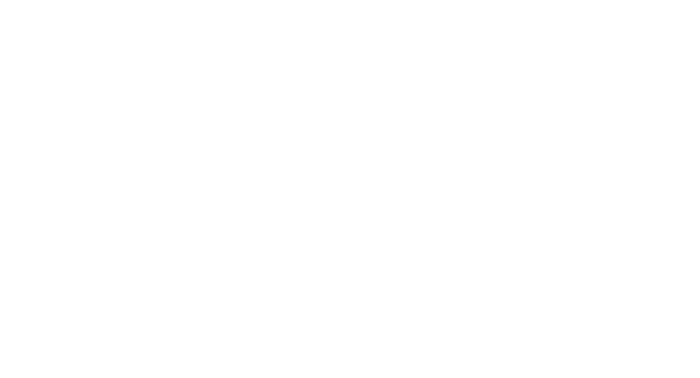 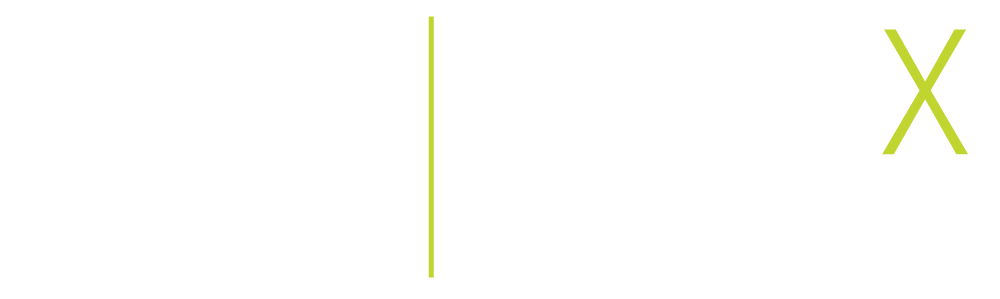 Ripples of Change
1. 16-week sequential Dev Ed courses (2013-2015)
2. 8-week sequential Dev Ed/Transfer pairings (2016-2018)
3. 100% 8-week concurrent Corequisite courses (2019-Current)
Equals Completion
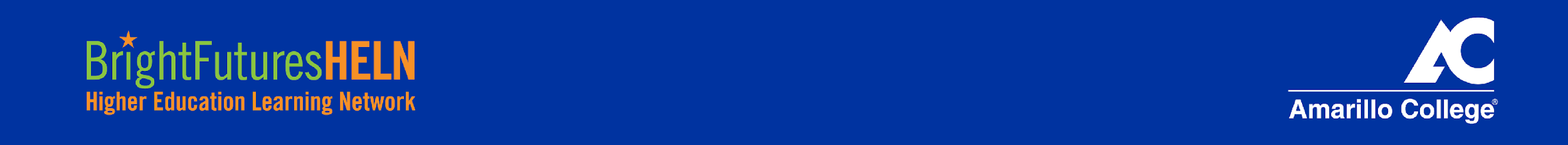 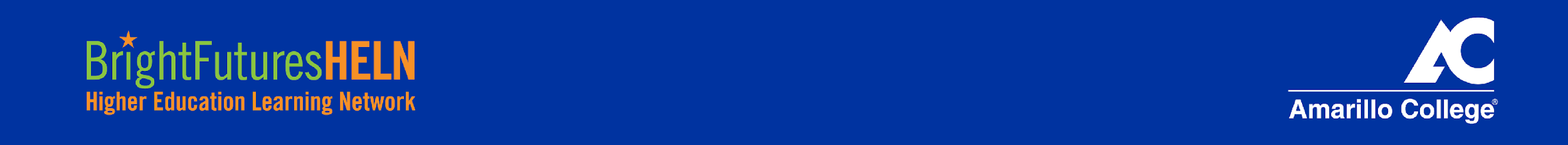 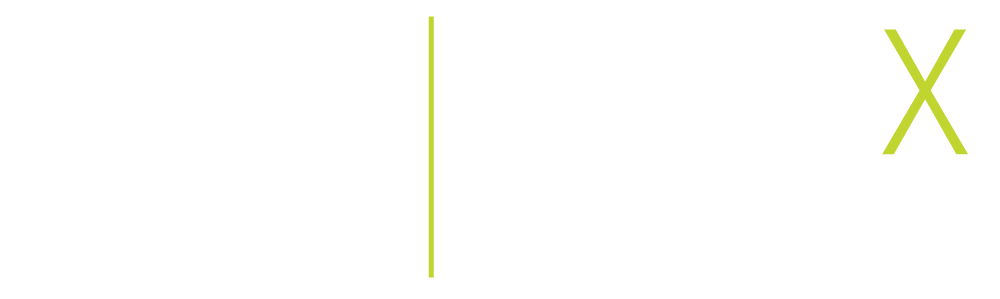 Why So Much Change?
Data Driven Institution
 National Movement to Corequisite Model
 AC’s 2020 Strategic Plan
 State Mandates
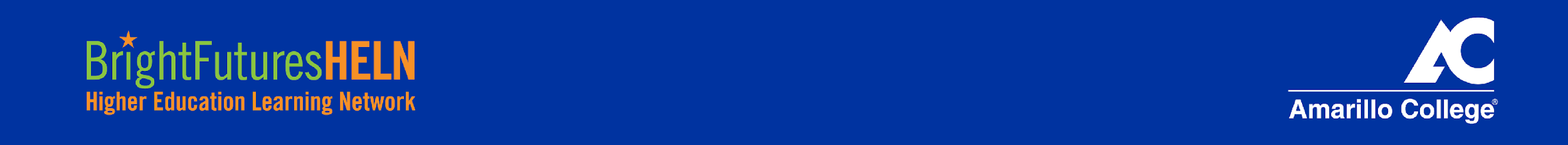 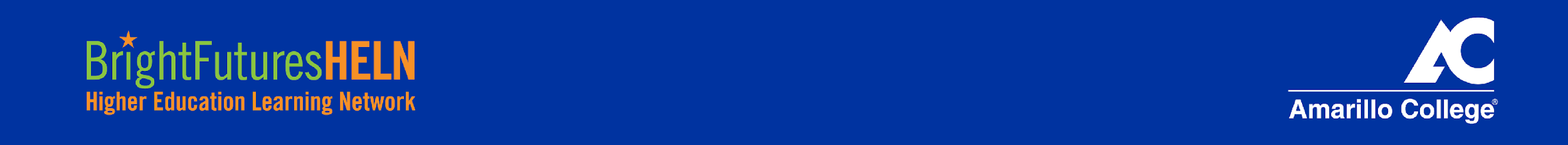 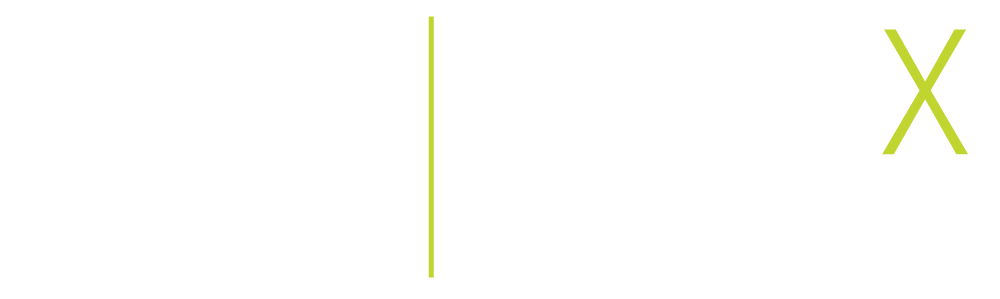 How AC Prepared For The Big Change
Communication
 National Experts
 Faculty Involvement
 PASS (Plan for Achieving Student Success)
 PALS (Peer Assisted Learning Support)/Tutoring
Tutoring For Success Policy
Teacher Training and Support
Higher Education Opportunities
NOSS Accreditation
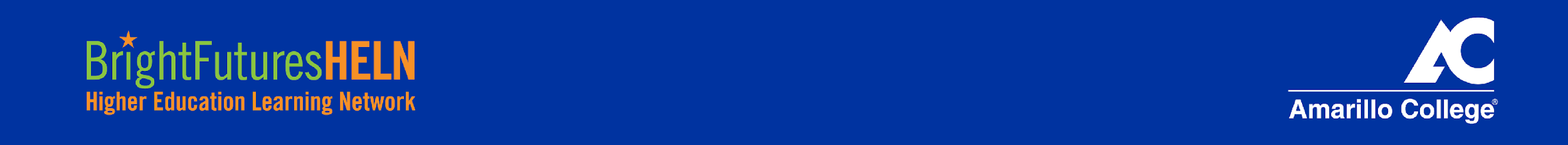 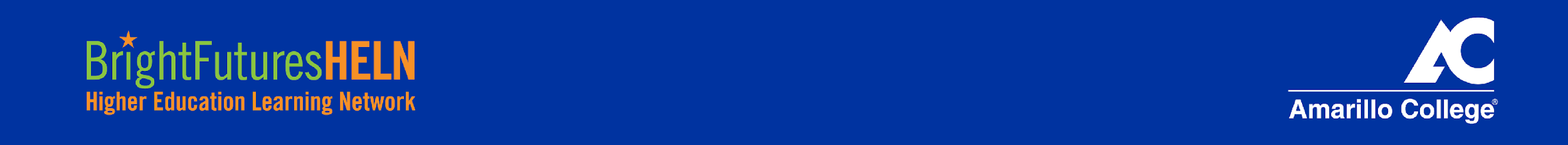 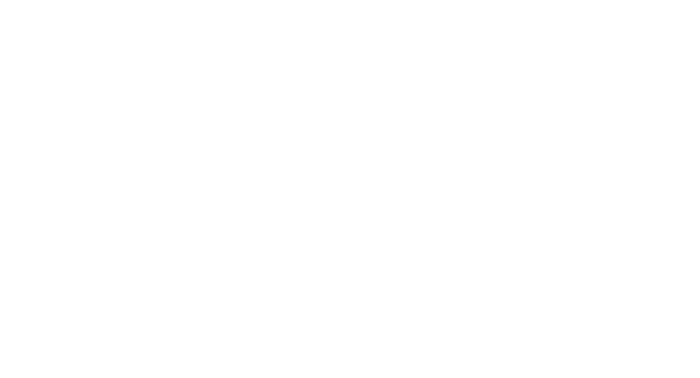 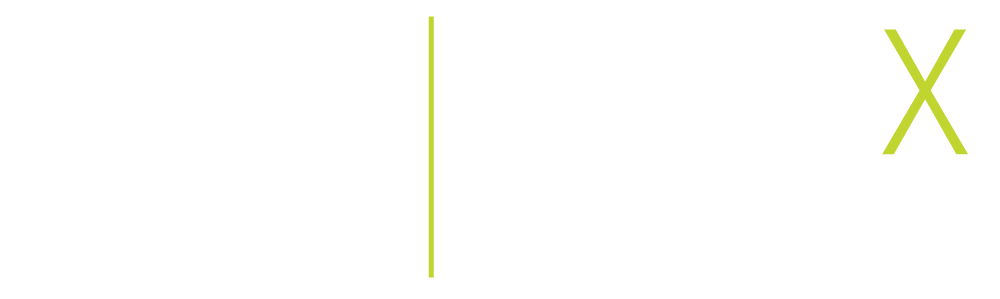 100% Co-req Model Rationale
Amarillo College’s decision to move to a 100% Dev Ed corequisite model was primarily based on data showing three-year completion was significantly correlated with full-time enrollment during a students first year. 

Our rationale:  By removing the traditional Dev Ed sequence, we would significantly increase full-time enrollment while maintaining course success rates in gateway transfer level English and math courses.
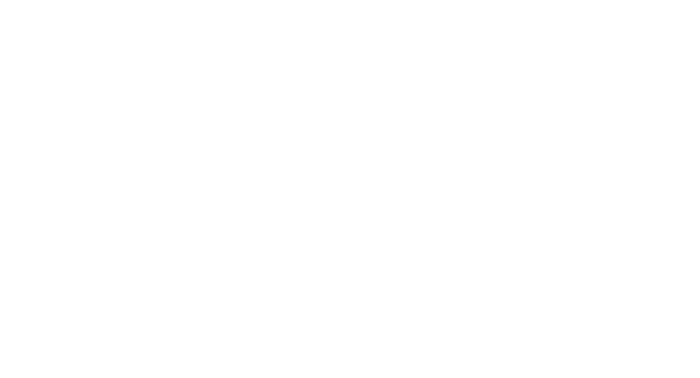 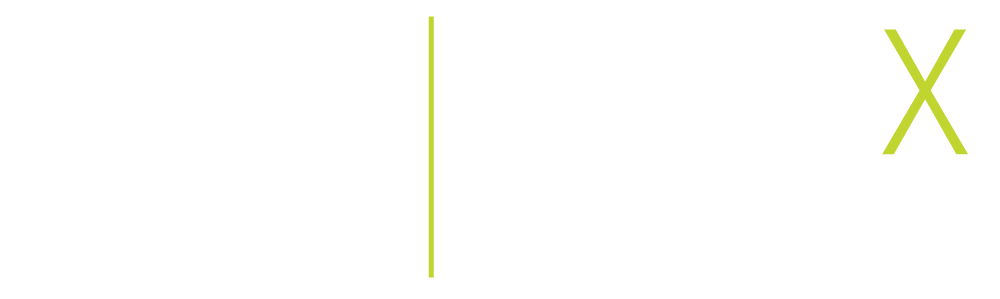 Maintaining Course Success Rates
We chose to measure course success by comparing Fall FTIC (first time in college) to Fall FTIC corequsite students. By saying we have maintained course success it means there is no statistically significant difference in course success between the two groups.
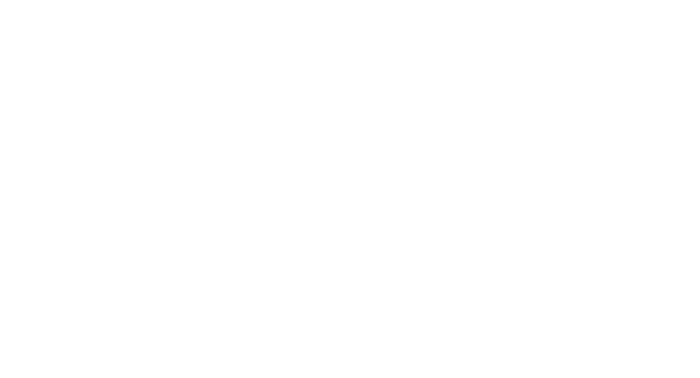 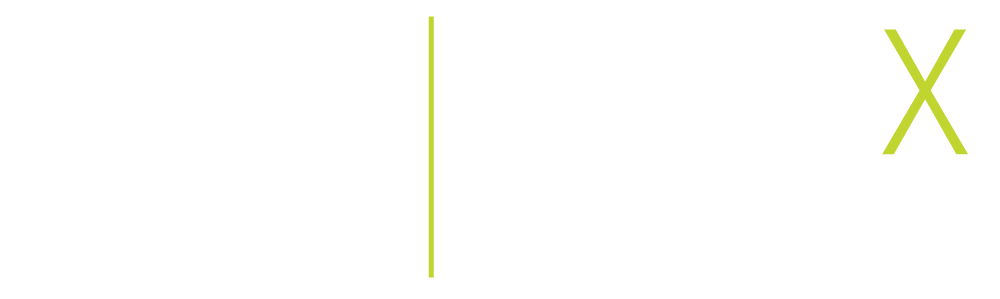 College Level Math Key
The following slides show data for Fall FTIC students between Fall 2019 and Fall 2021 that were successful in one of the following college level math courses disaggregated by corequisite status:  MATH-1314, MATH-1324, MATH-1332, MATH-1414.
coreq_math = Y (student was in a paired corequisite course)
Coreq_math = N (student was in a regular college level course)
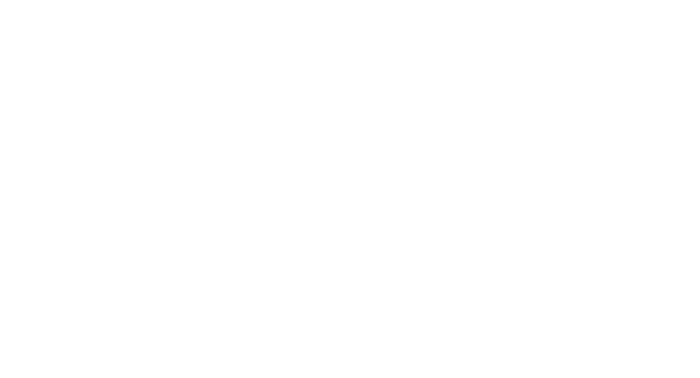 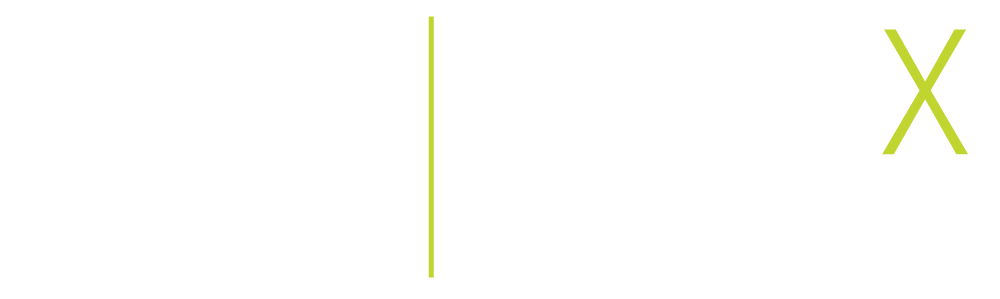 College Level Math Course Success
As you can see from the following data, the two groups are comparable. We maintained course success.
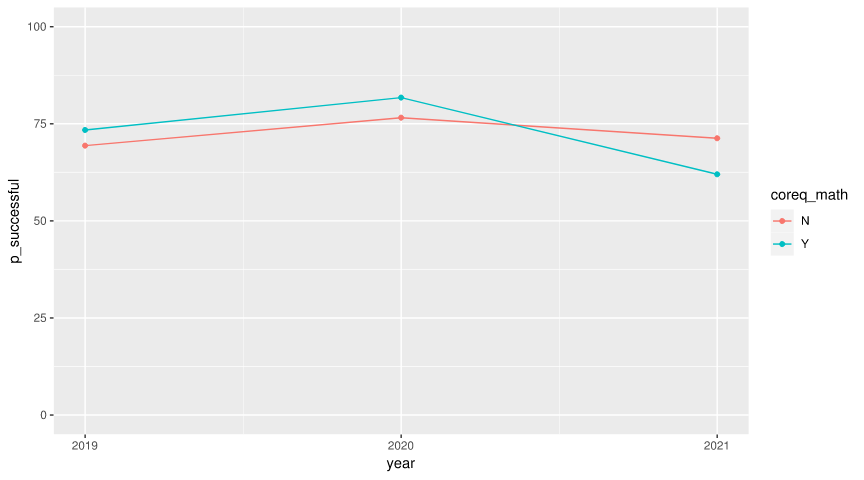 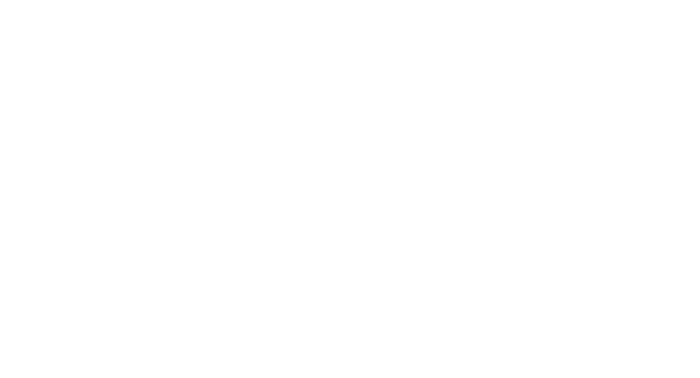 College Level English Key
The following slides show data for Fall FTIC students between Fall 2019 and Fall 2021 that were successful in transfer level English 1301 (Freshmen Composition) disaggregated by corequisite status.  

coreq_eng1 = Y (student was in a paired corequisite course)
coreq_eng1 = N (student was in a regular college level course)
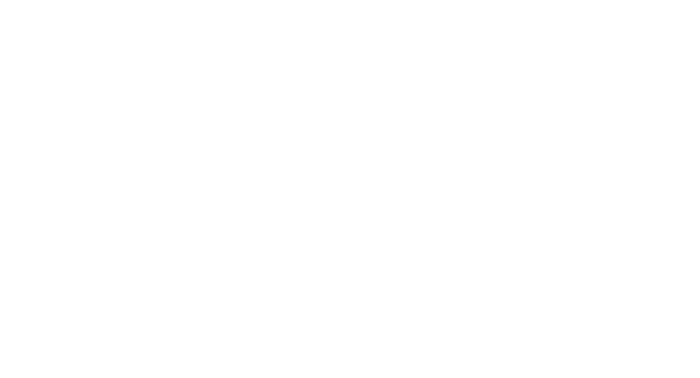 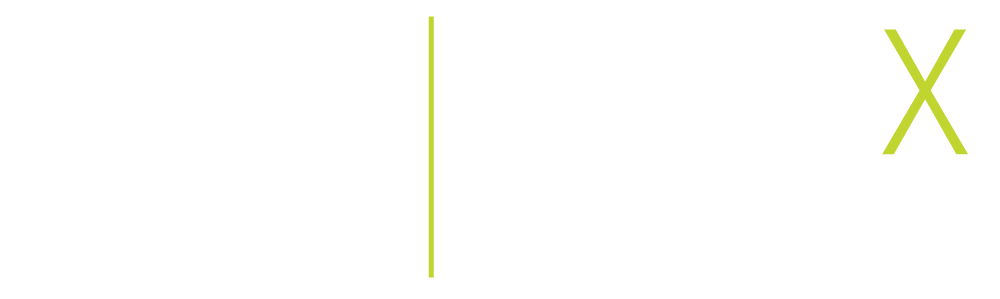 College Level English Course Success
As you can see from the following data, the two groups are comparable. We maintained course success.
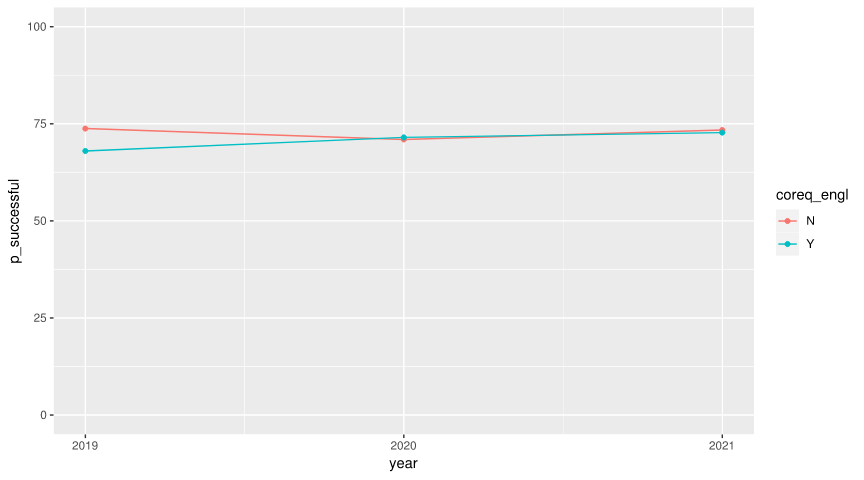 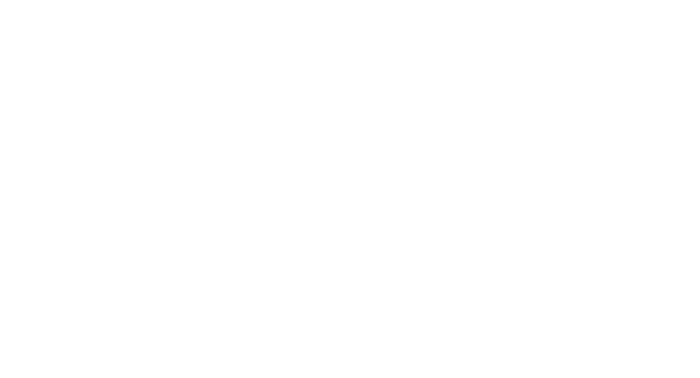 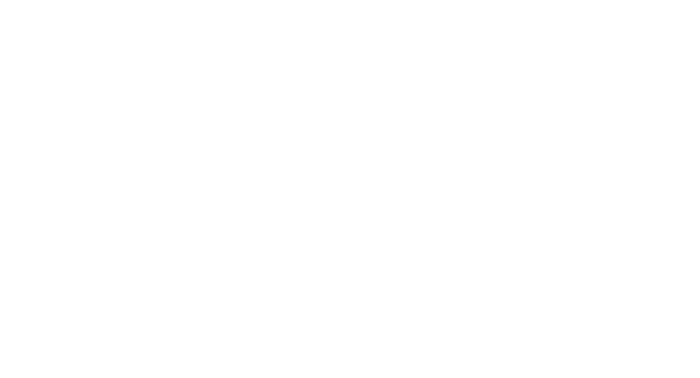 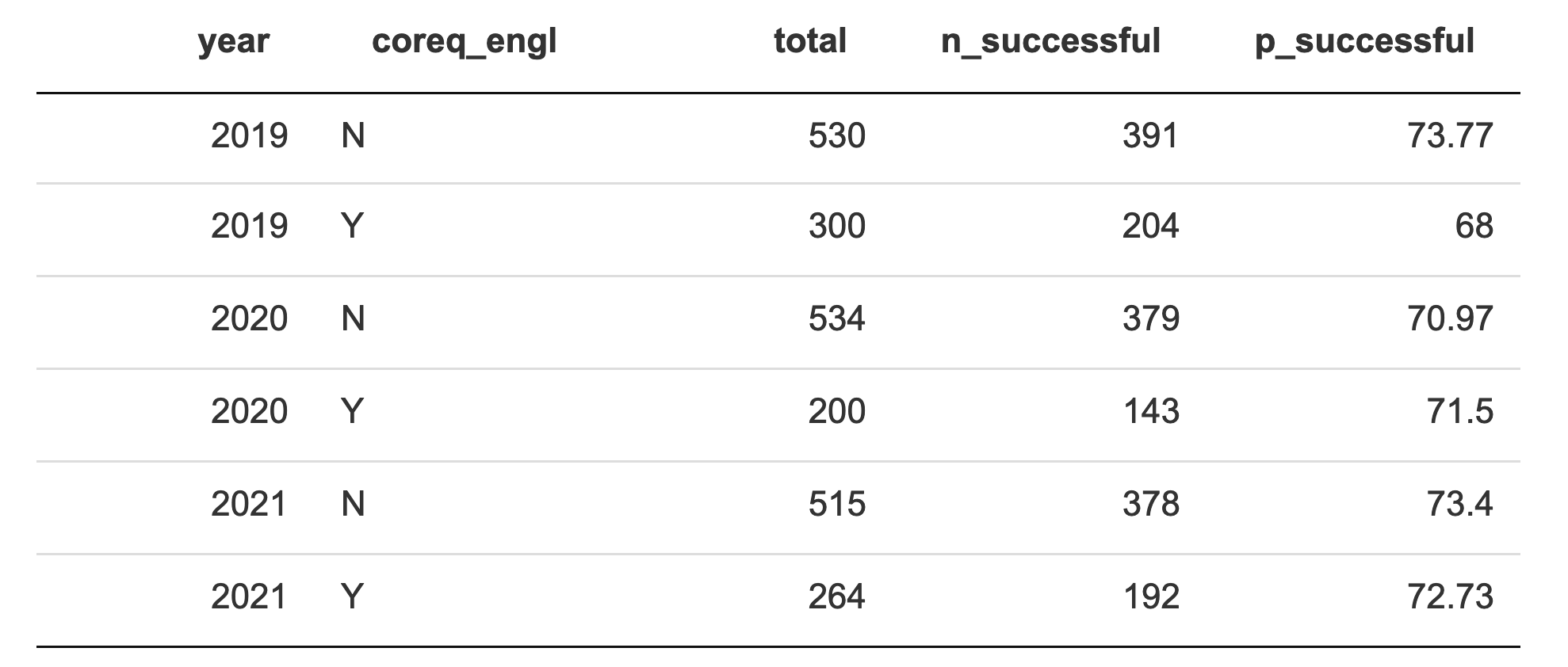 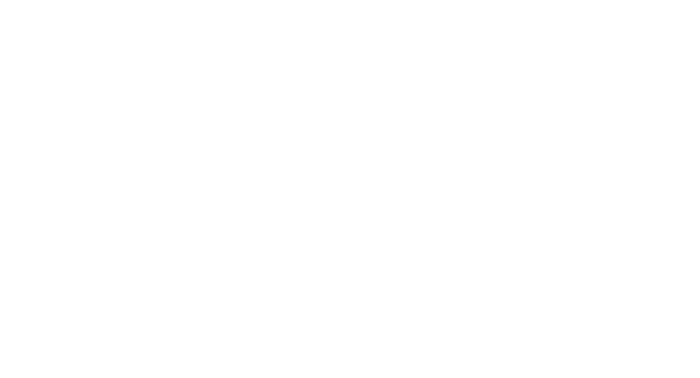 Faculty Experience
Faculty Training
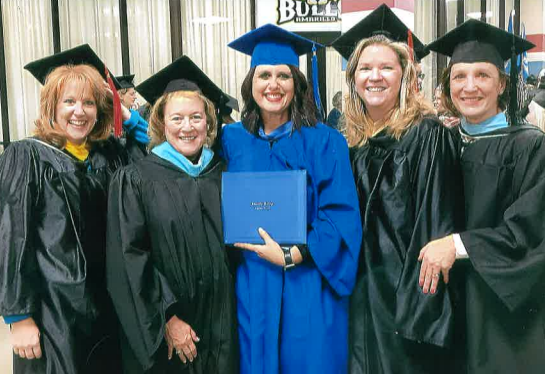 Course Design
High engagement
Four Math Pathways
Aligned Curricular Model in INRW/English
Ongoing review & refinement
Team Teaching
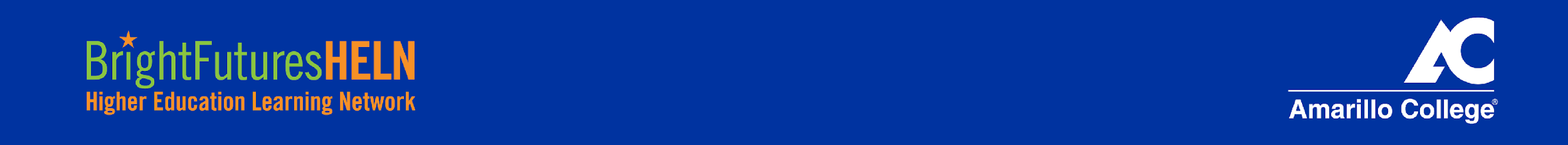 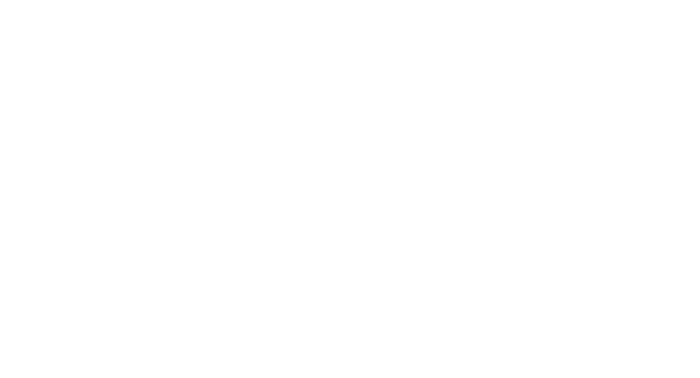 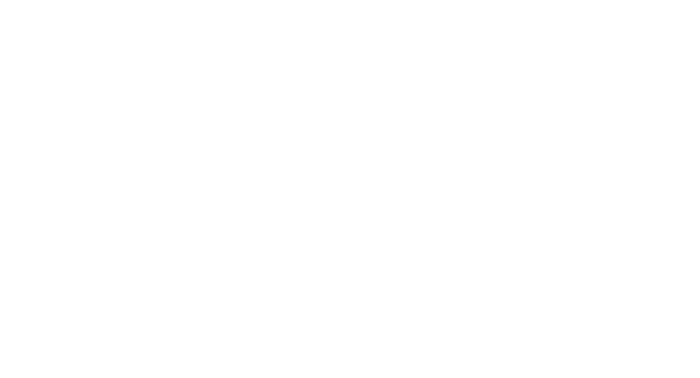 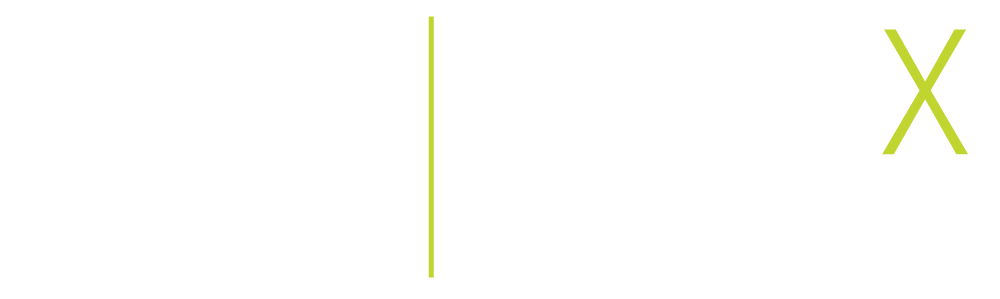 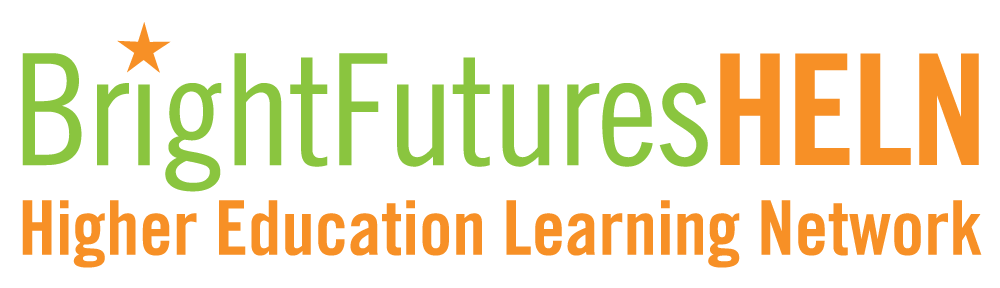 Student Experience
College-wide Tutoring for Success Policy
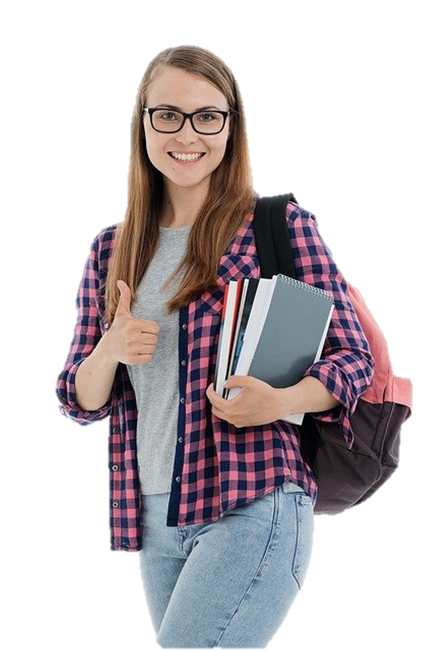 Corequisite Instructor
Transfer Instructor
Dedicated Classroom Tutor
Academic Success Center
Peer Study Groups
Advising
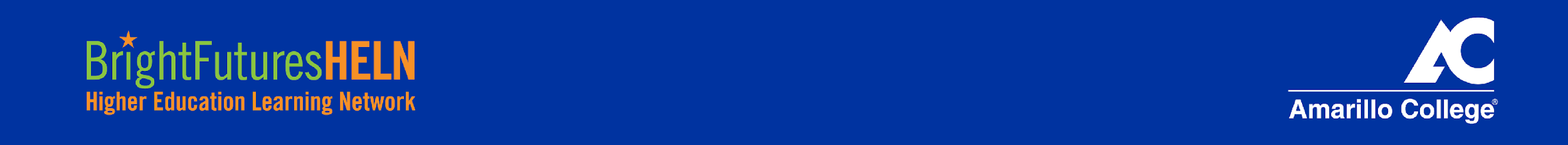 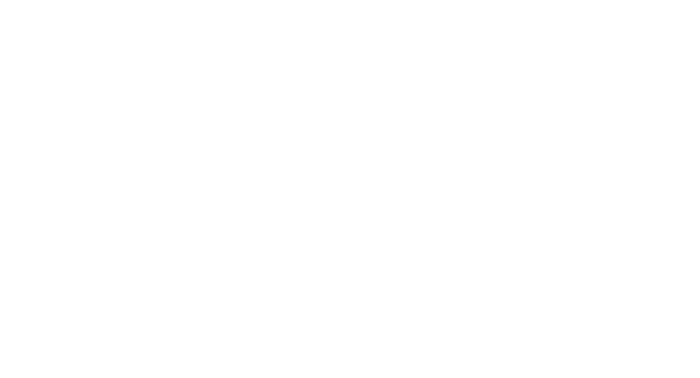 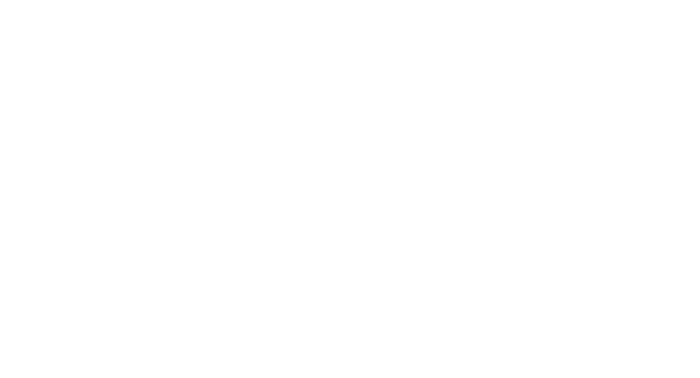 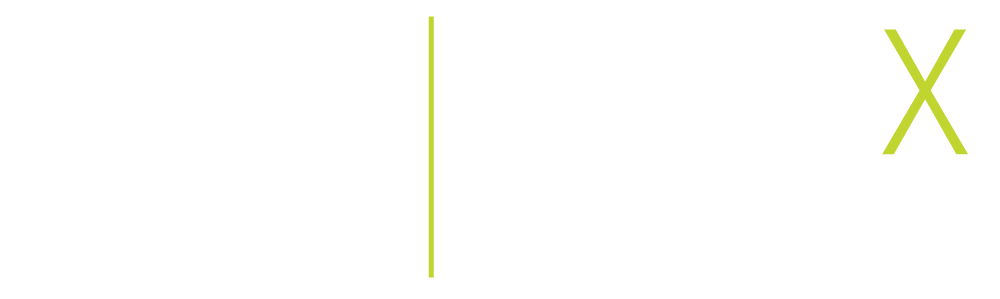 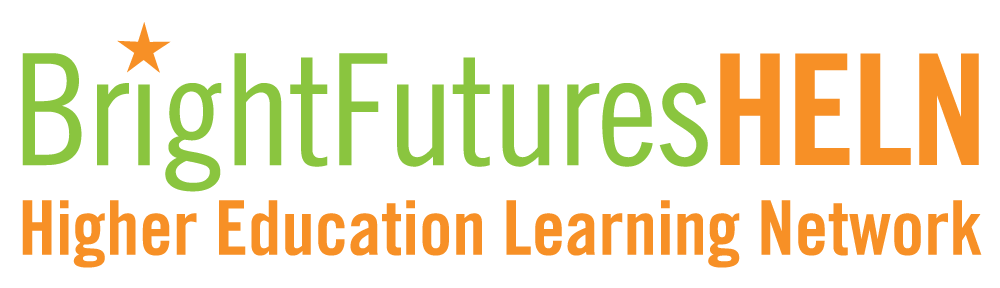 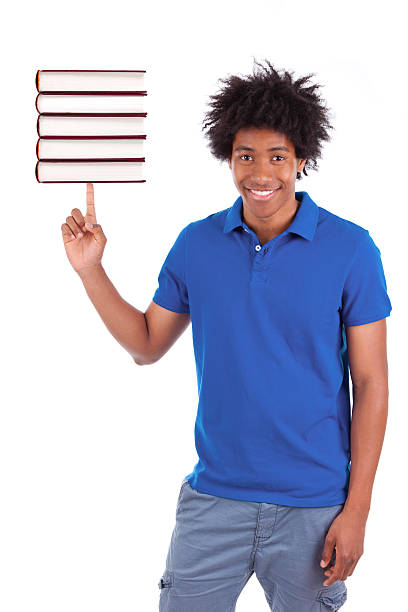 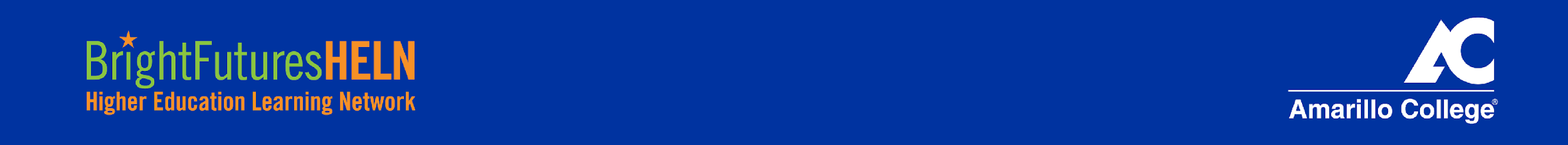 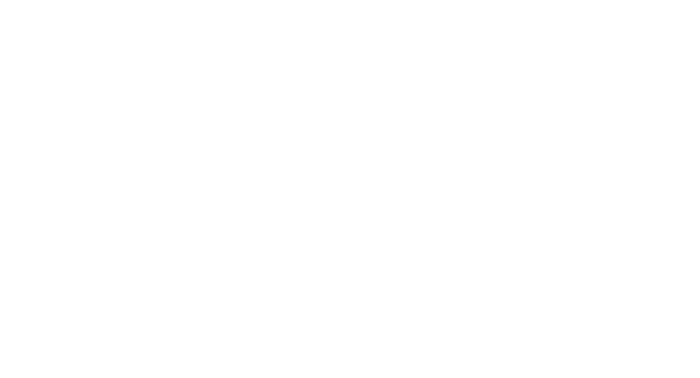 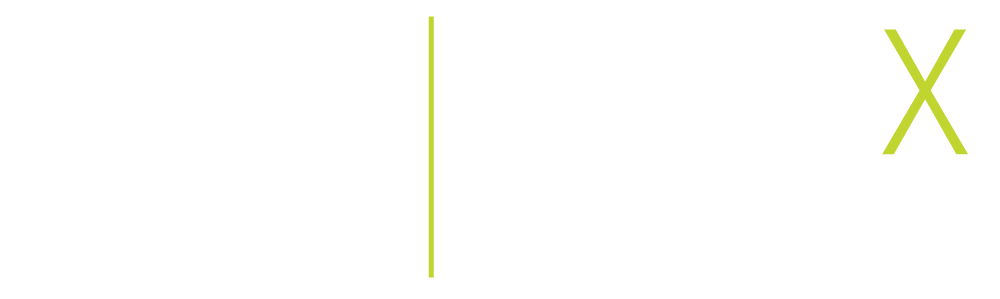 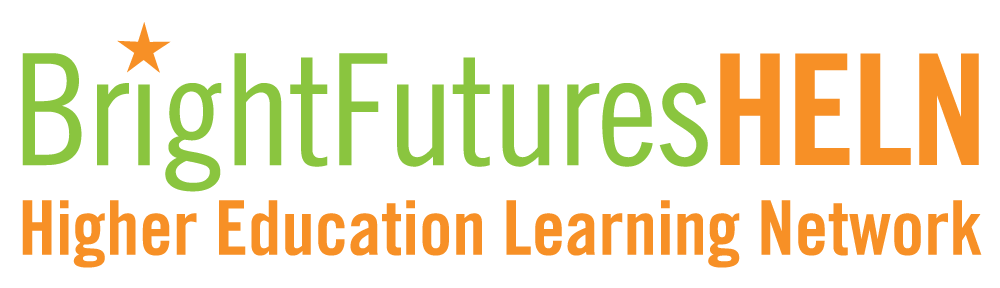 Student Comments
Lessons Learned
Consistent messaging about the offerings
Clear expectations from day one
Aligned syllabi
Students enrolled in only co-req for 8-week term
Classes hard-linked together, drop one, drop both
Continuous refining of program
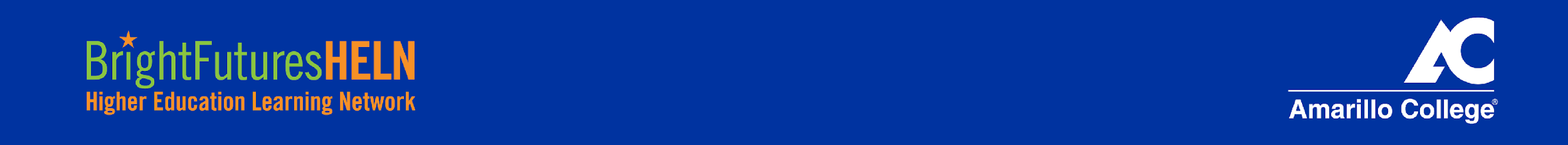 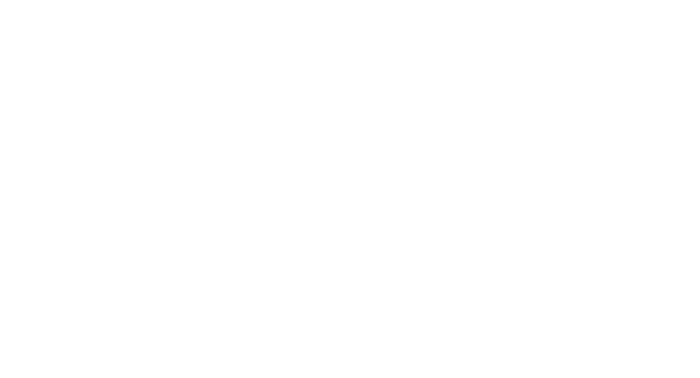 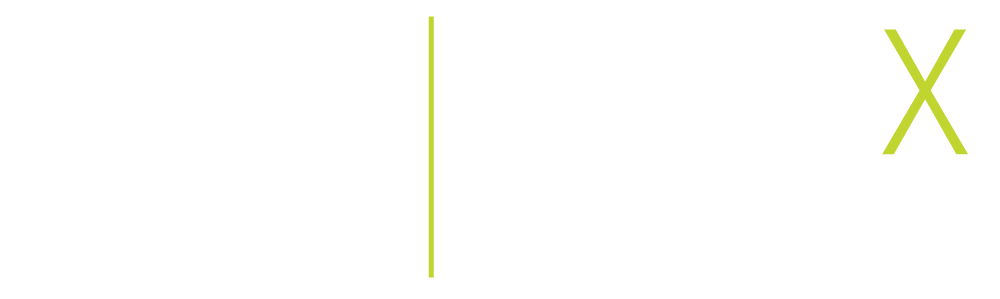 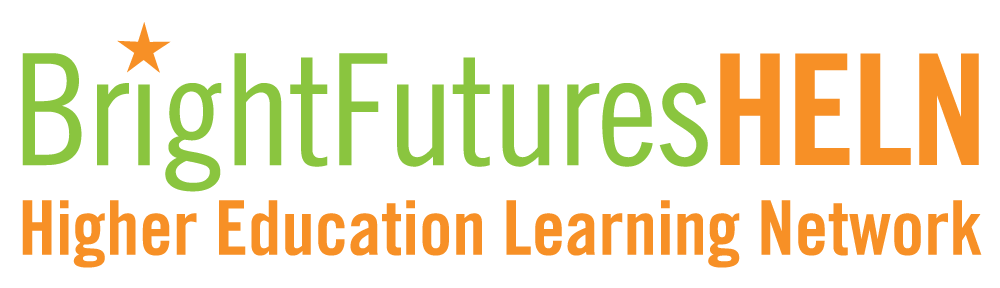